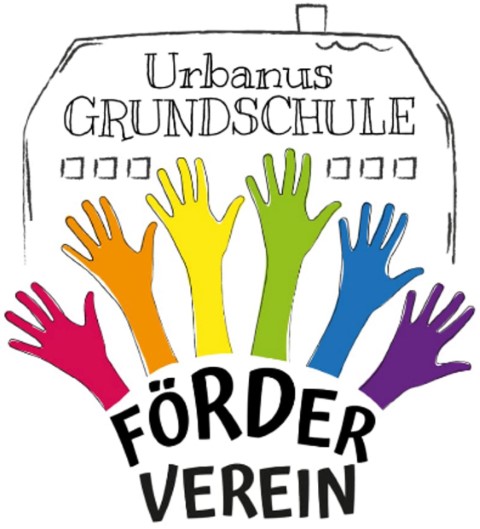 Förderverein der Urbanus Grundschule e. V.
Freuen Sie sich auf einen kleinen Einblick in unsere 
ehrenamtliche „Arbeit“
Herzlich Willkommen
Förderverein der Urbanus Grundschule e. V.














„Starke Eltern, starke Schule. Gemeinsam die Urbanusschule weiterentwickeln.“
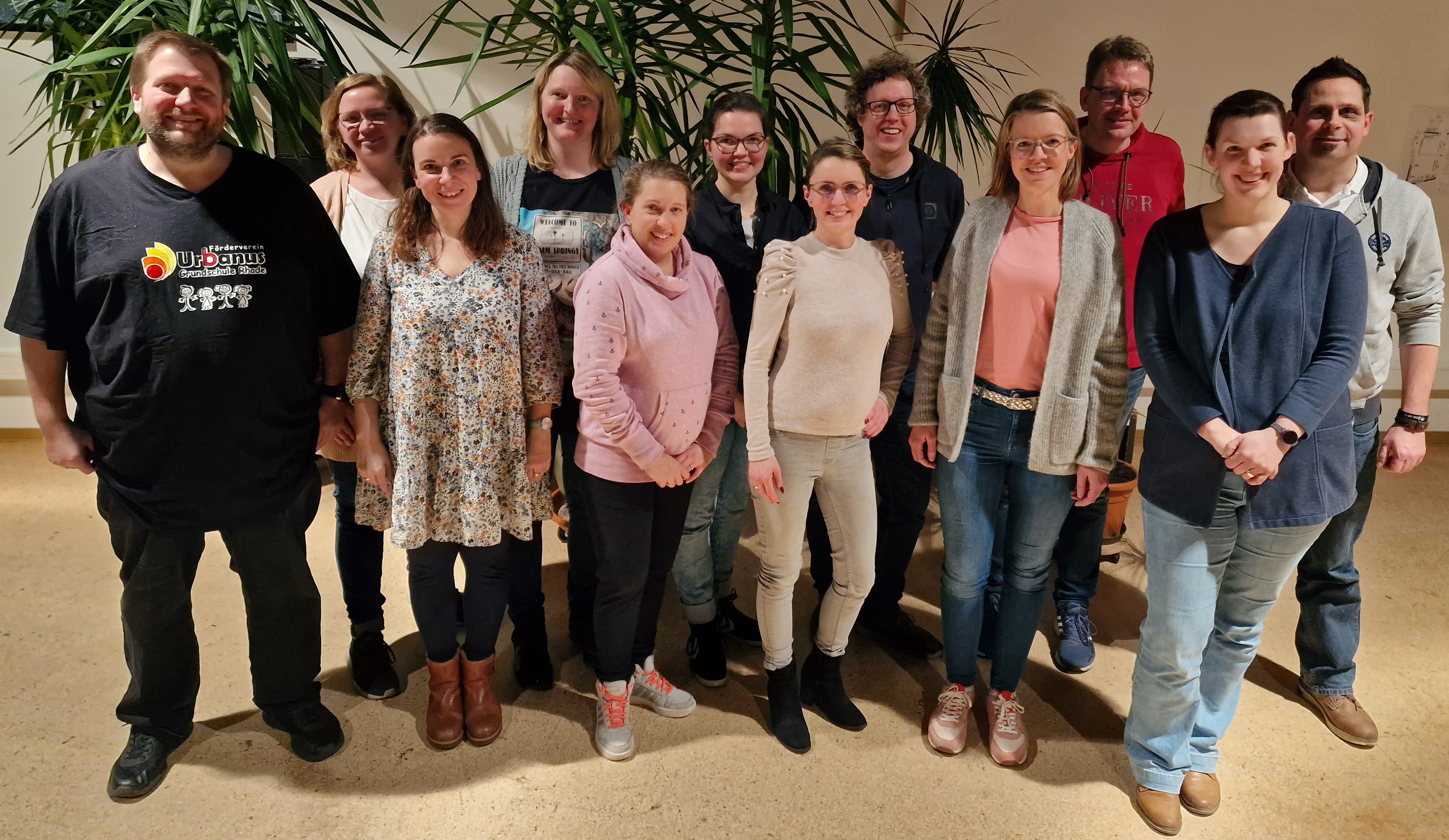 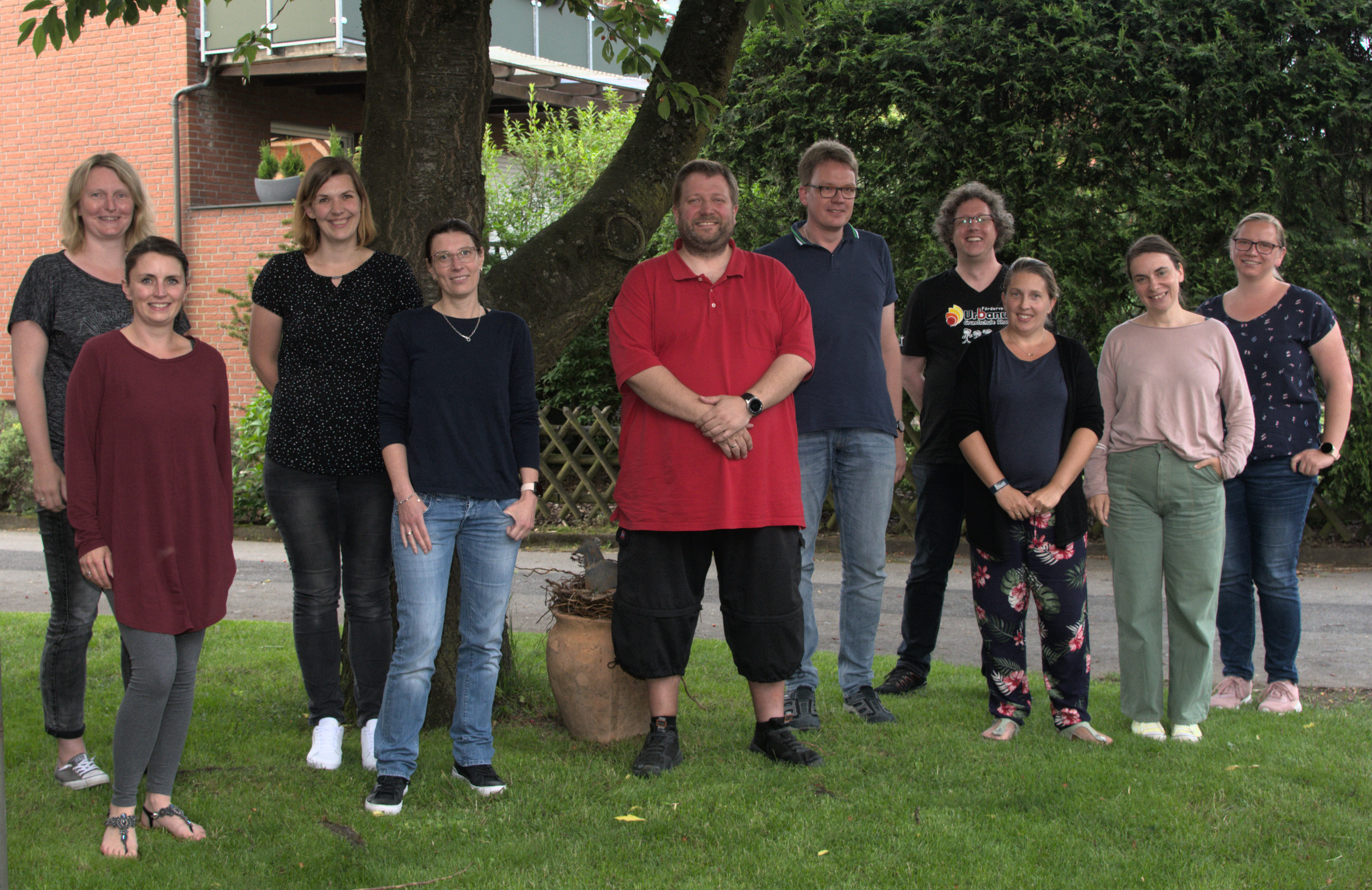 Der Vorstand
1. Vorsitzender	Robert Rentmeister

2. Vorsitzender	Dirk Gertdenken
Schriftführer		Richard Attermeyer
Pressesprecherin	Kathi Schulte
Kassenwartin		Annika Krampe
Kassenprüferin	Mareike Schwalvenberg 
Beisitzer/-in		Natascha Kötting, Nina Hotze, Jennifer Felsner, Kamilla Holtick, 						Kathrin Dönnebrink, Carol-Ann Schoppengerdt, Michael Vennhoff, 
				Dennis Kiedrowicz
Kontakt
Webseite	http://www.fvurbanus.de
	http://www.urbanusschule-rhade.de/foerderverein/






E-Mailadresse	 kontakt@fvurbanus.de
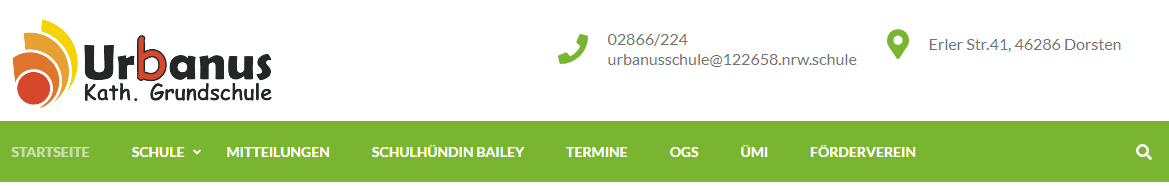 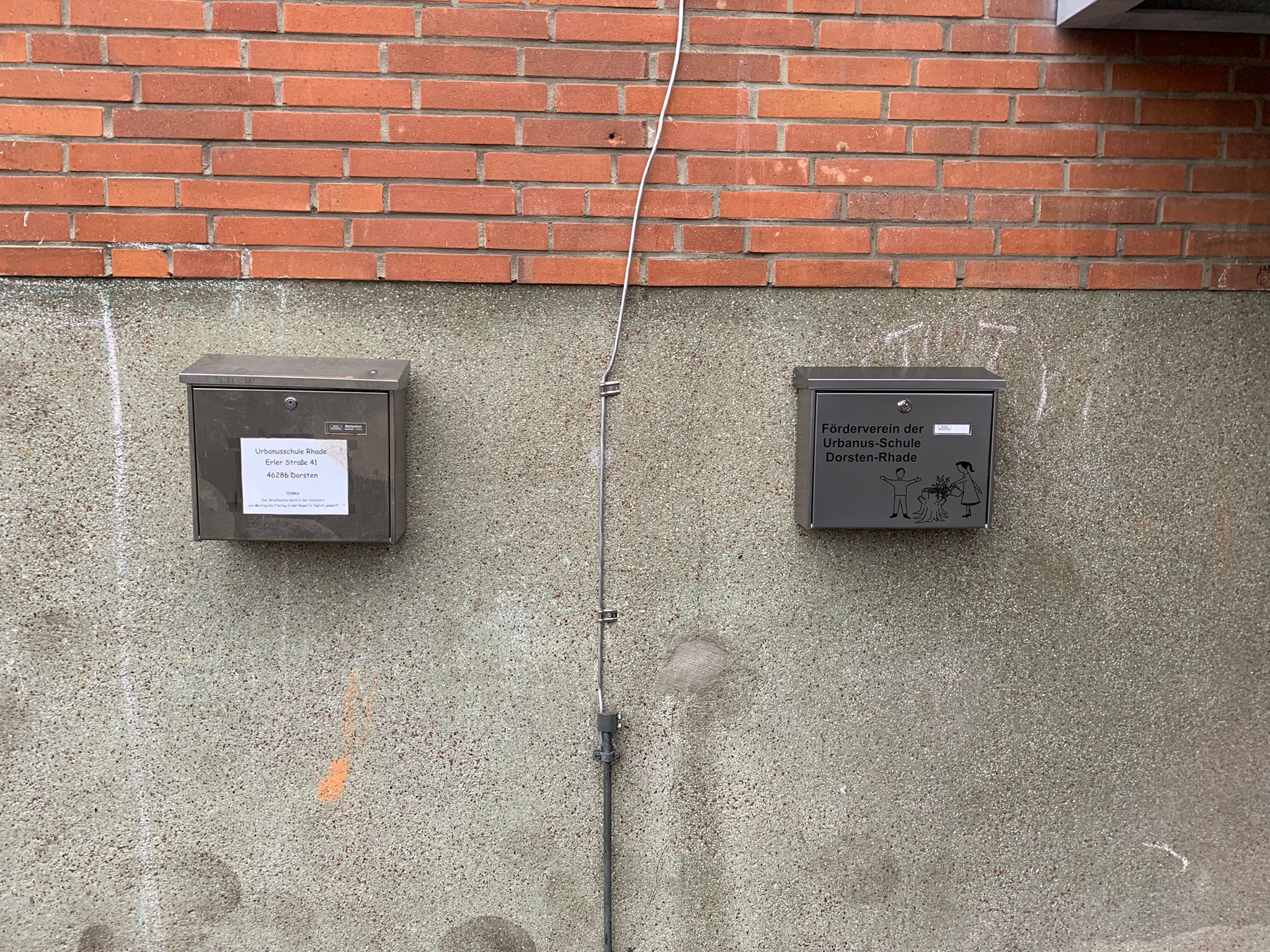 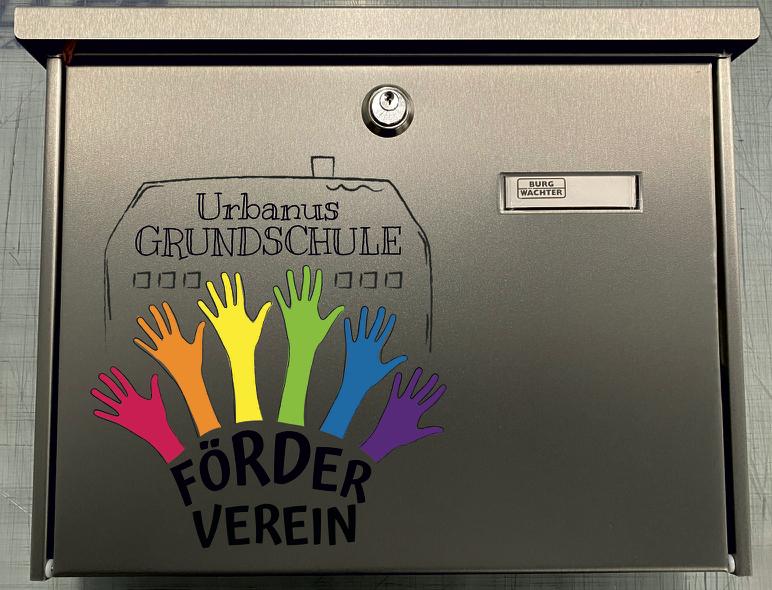 … oder analog auf dem Schulhof ->Erler Str. 4146286 Dorsten
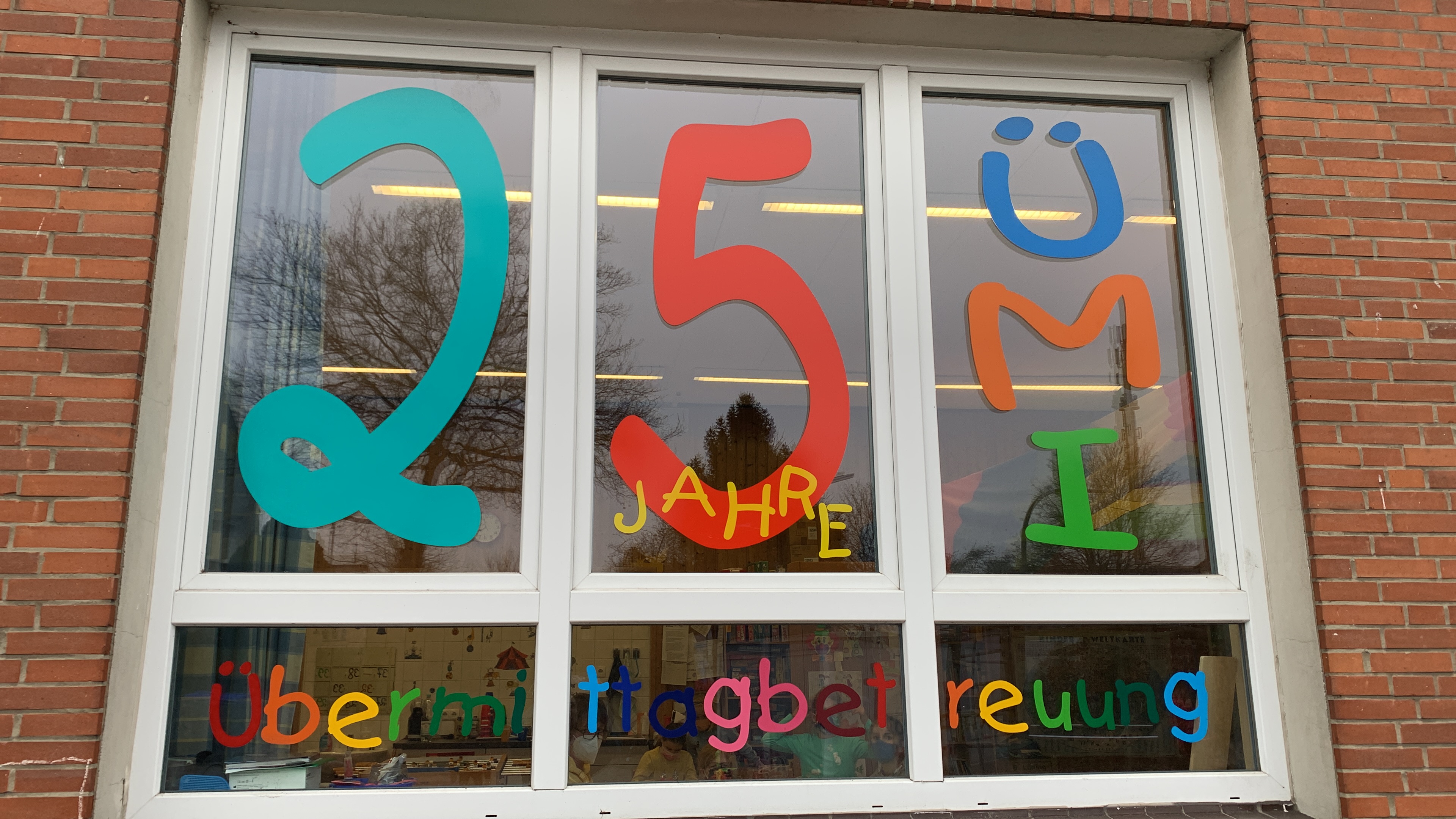 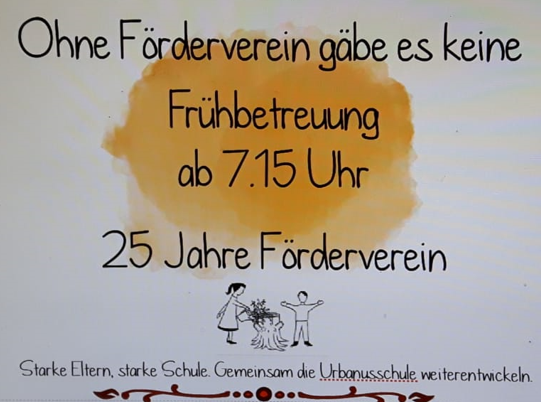 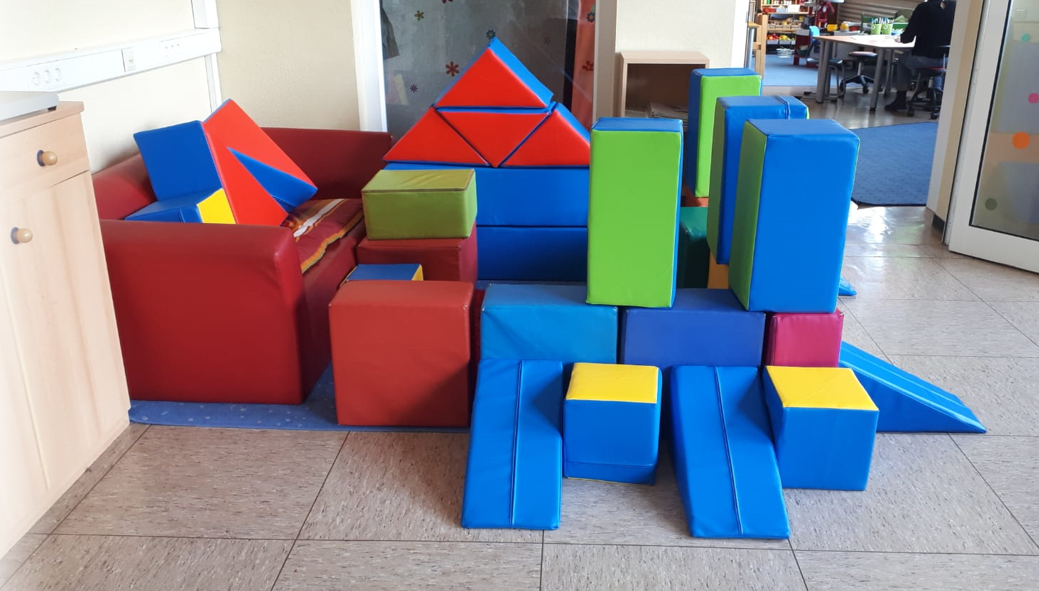 Unsere lieben und kompetenten 
Mitarbeiterinnen der ÜMi
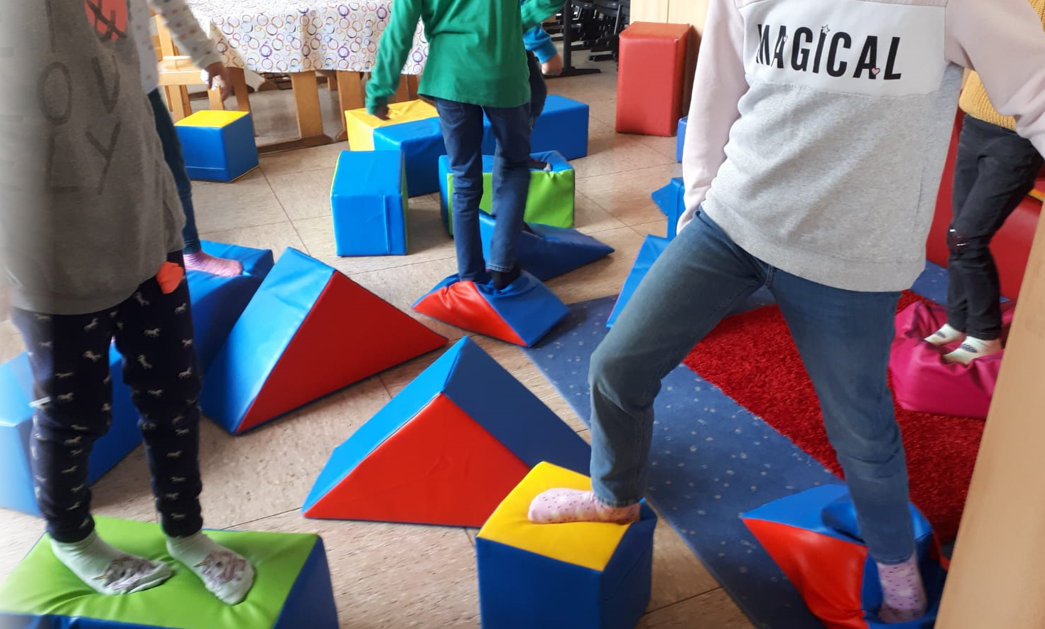 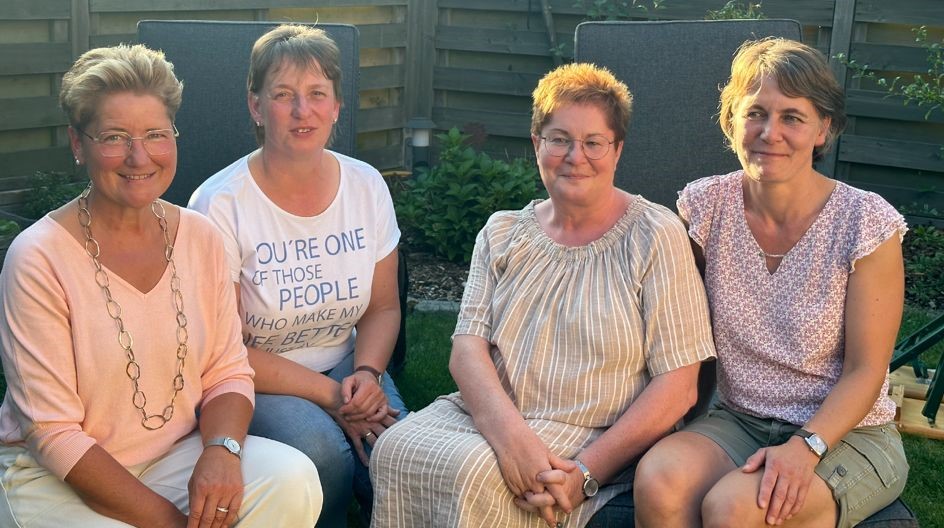 Ohne Förderverein gäbe
es keine ÜMI (Übermittagsbetreuung)…
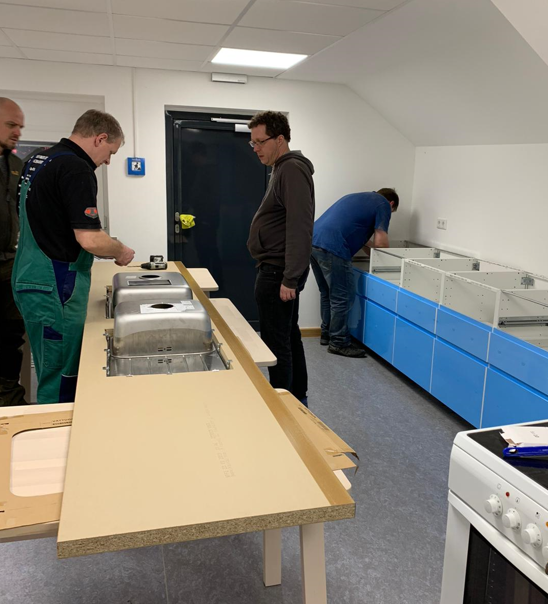 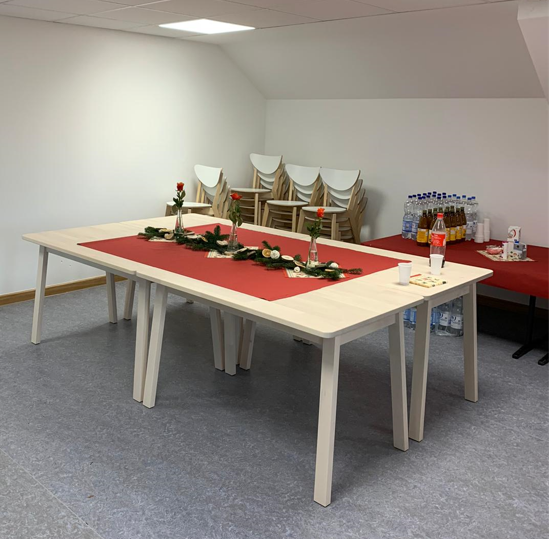 … Ohne Förderverein gäbe 
es keine Küche …
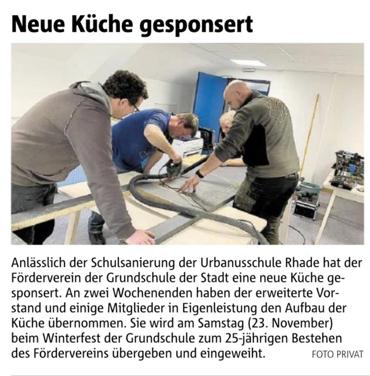 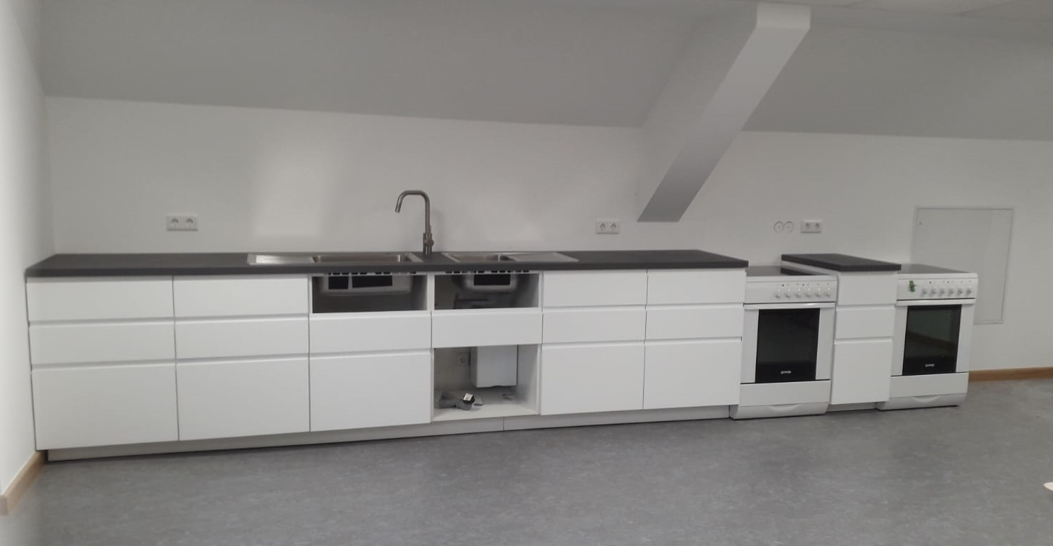 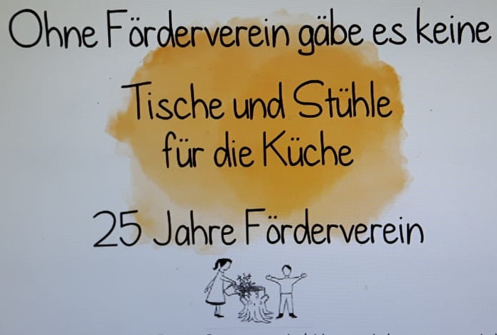 … Ohne Förderverein gäbe 
es keine Spielegarage für die Pausen…
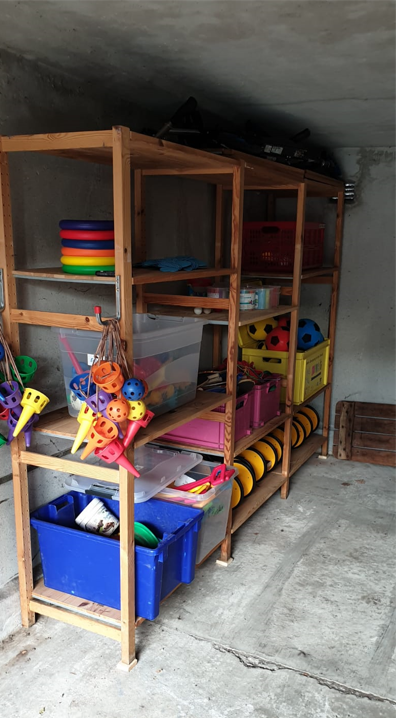 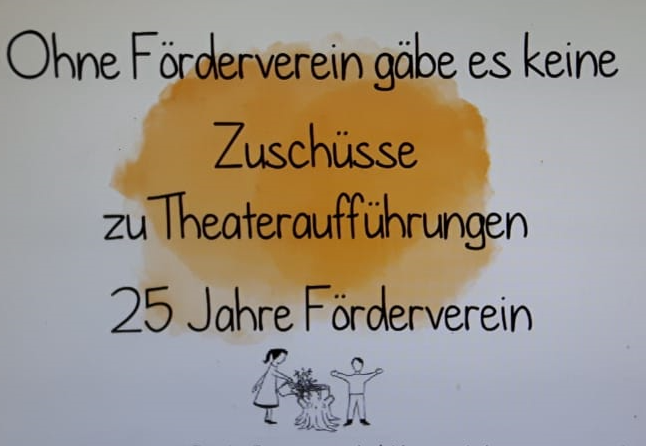 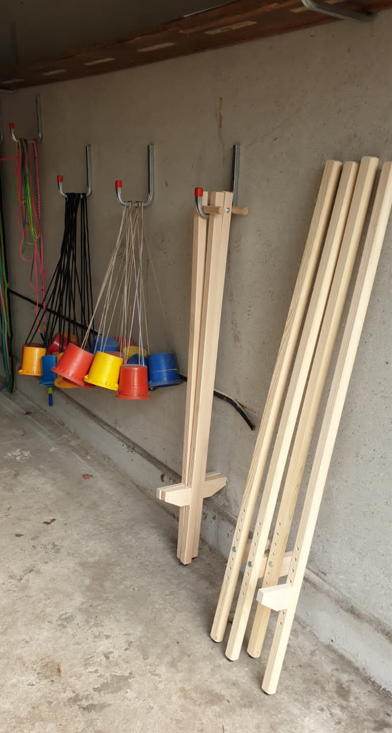 Die Spielgeräte werden regelmäßig von Ihren Spenden ergänzt und erneuert – in Absprache mit den Lehrern
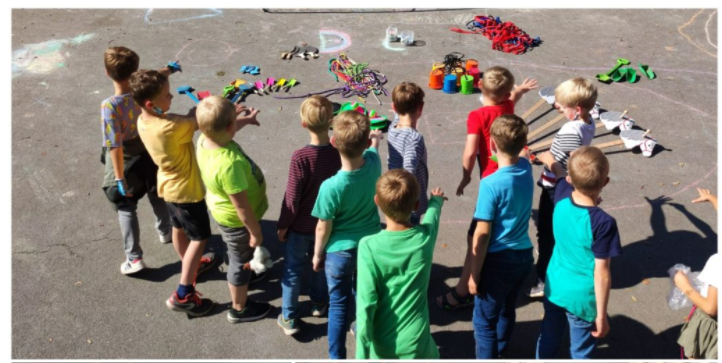 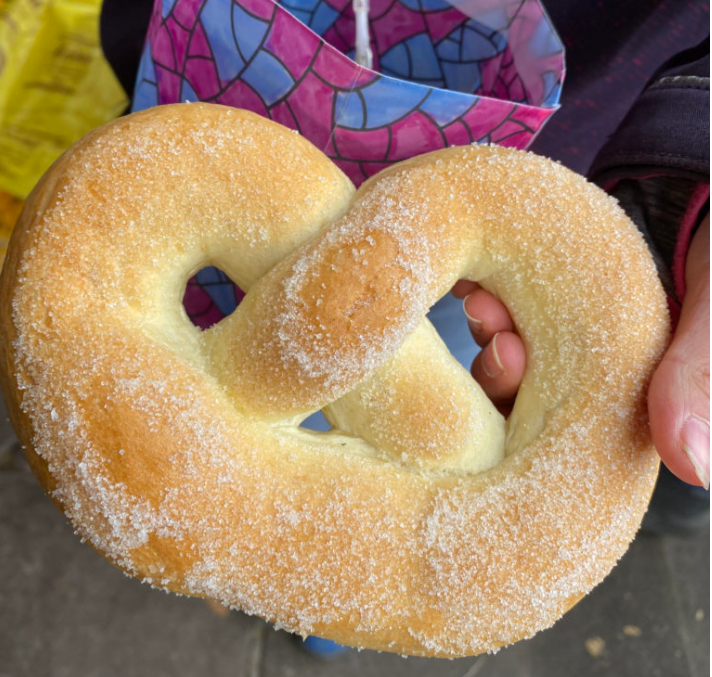 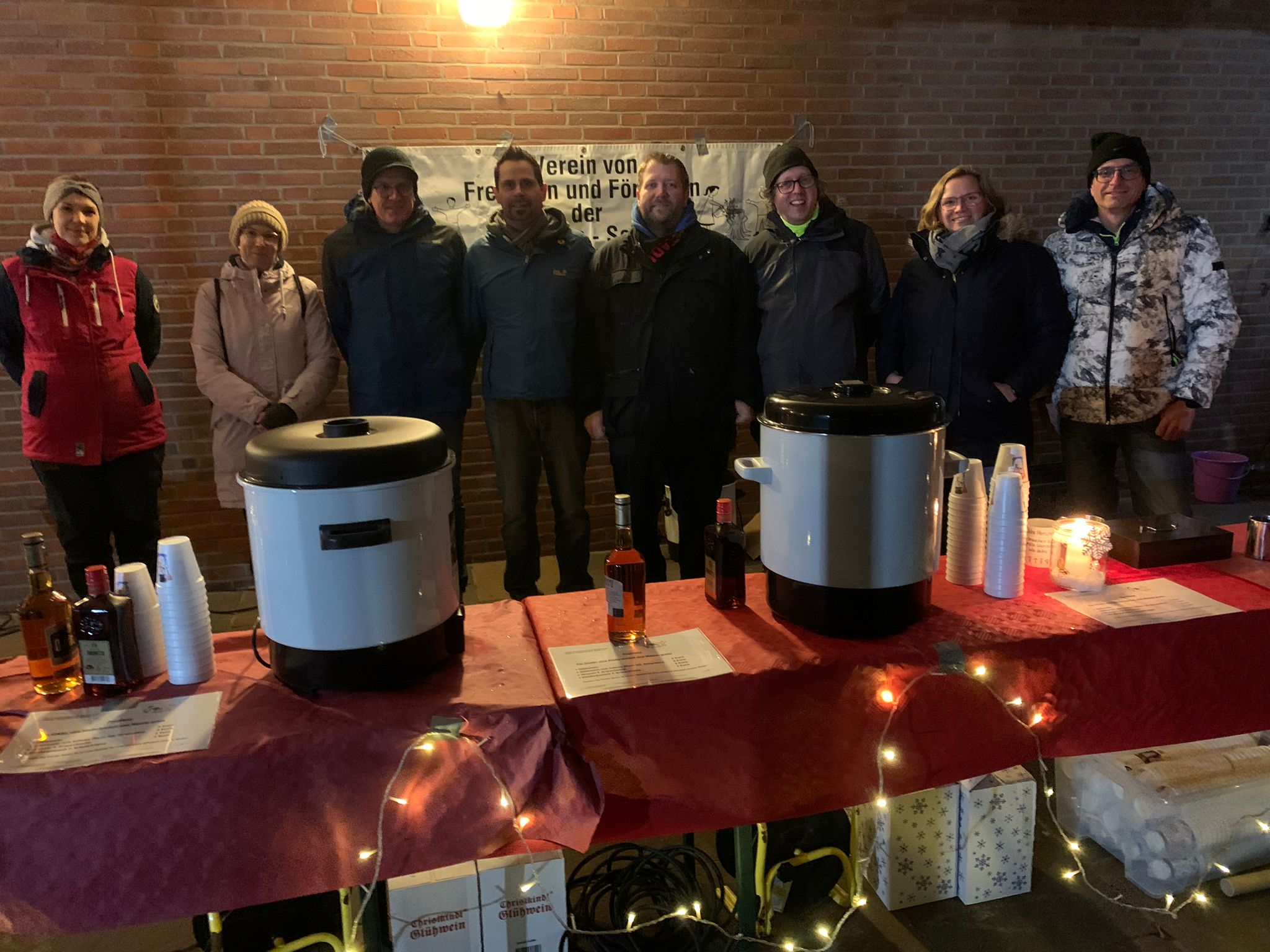 … Ohne Förderverein gäbe es
keinen Glühwein am Nikolausumzug
und keine Brezel am 
Aktionstag „Singen mit Laternen“ …
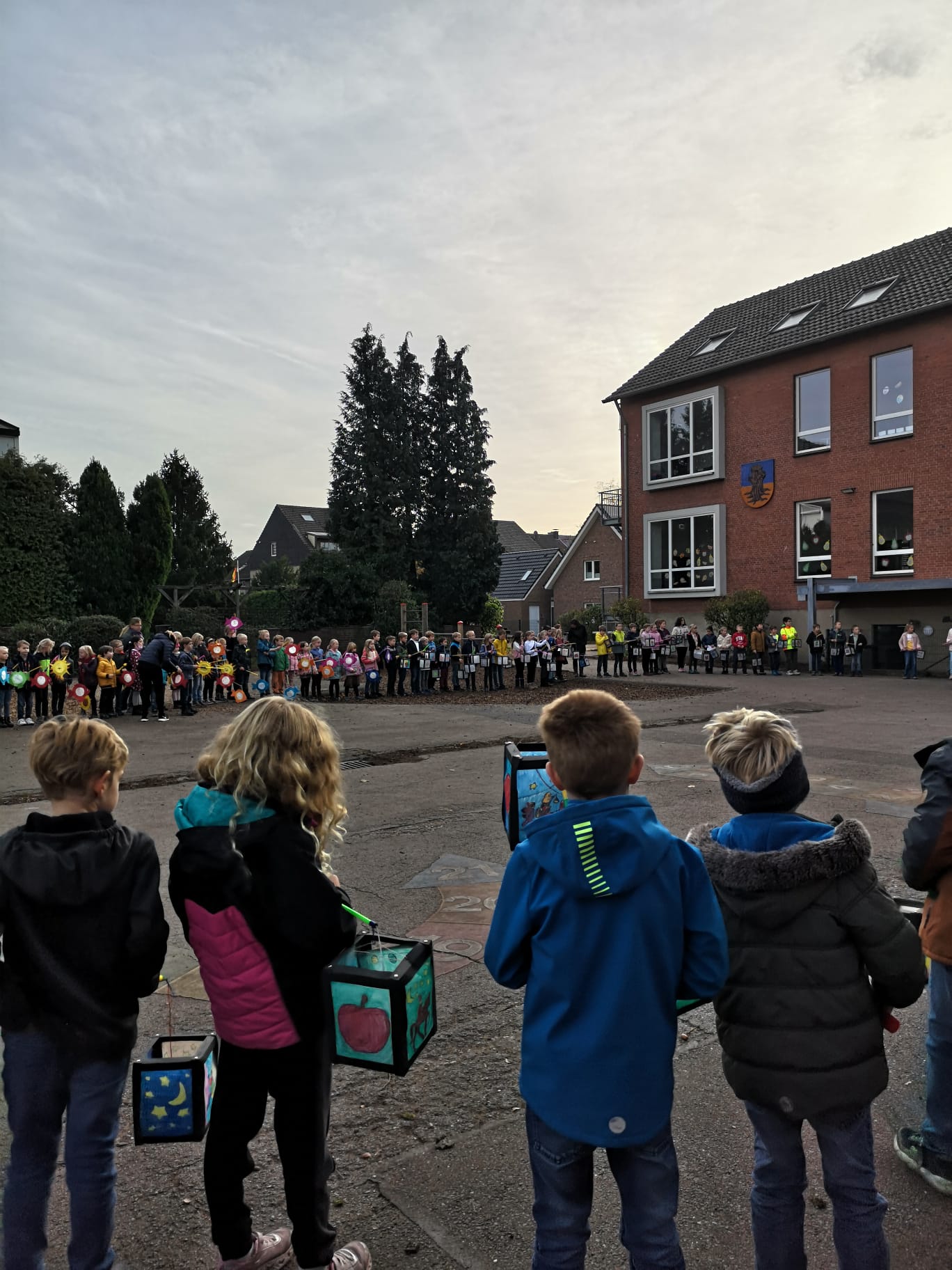 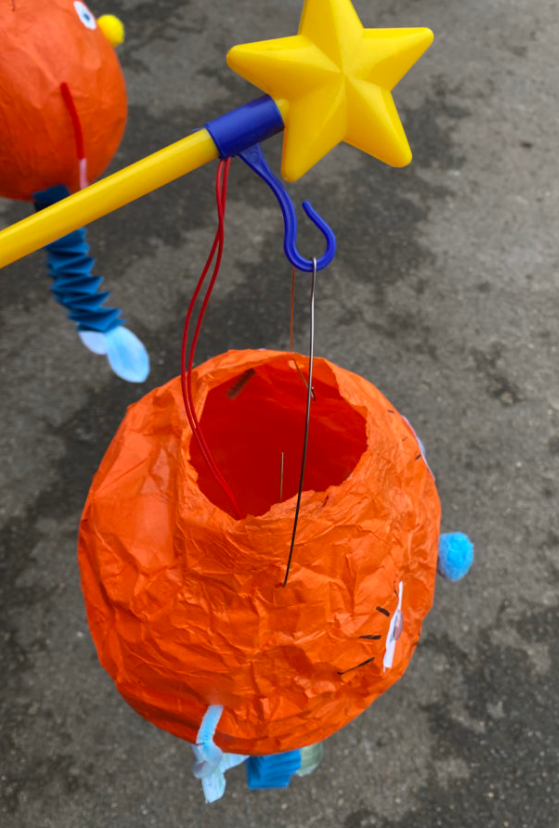 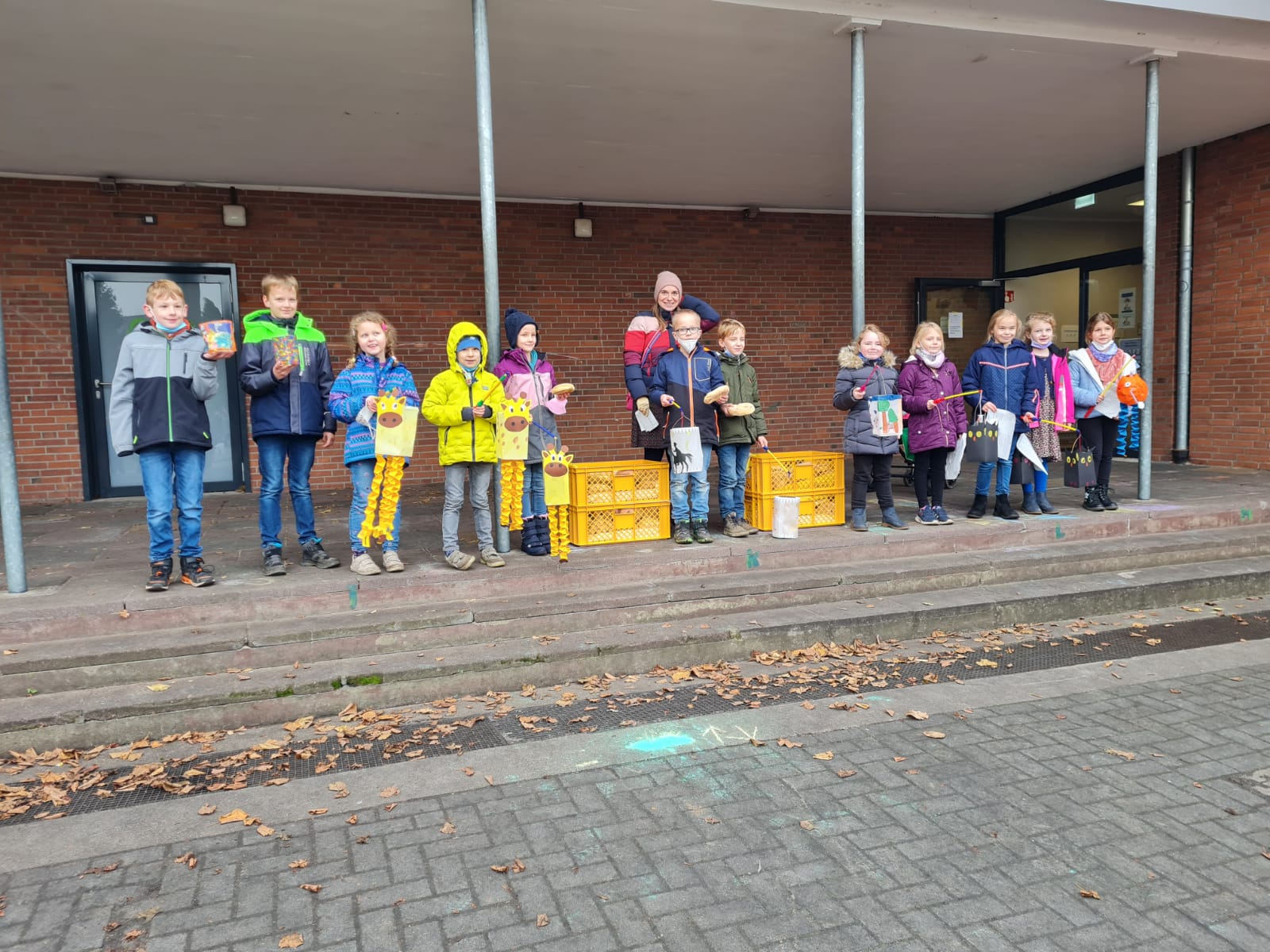 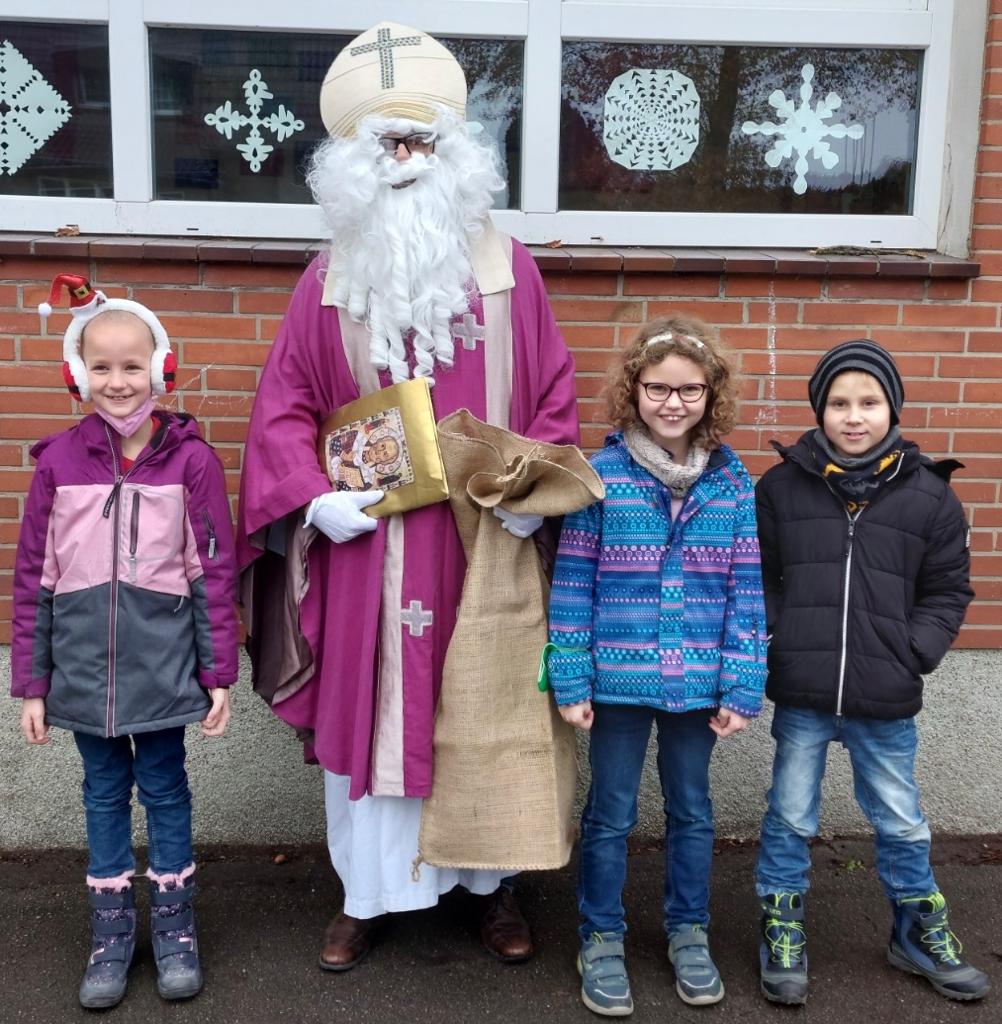 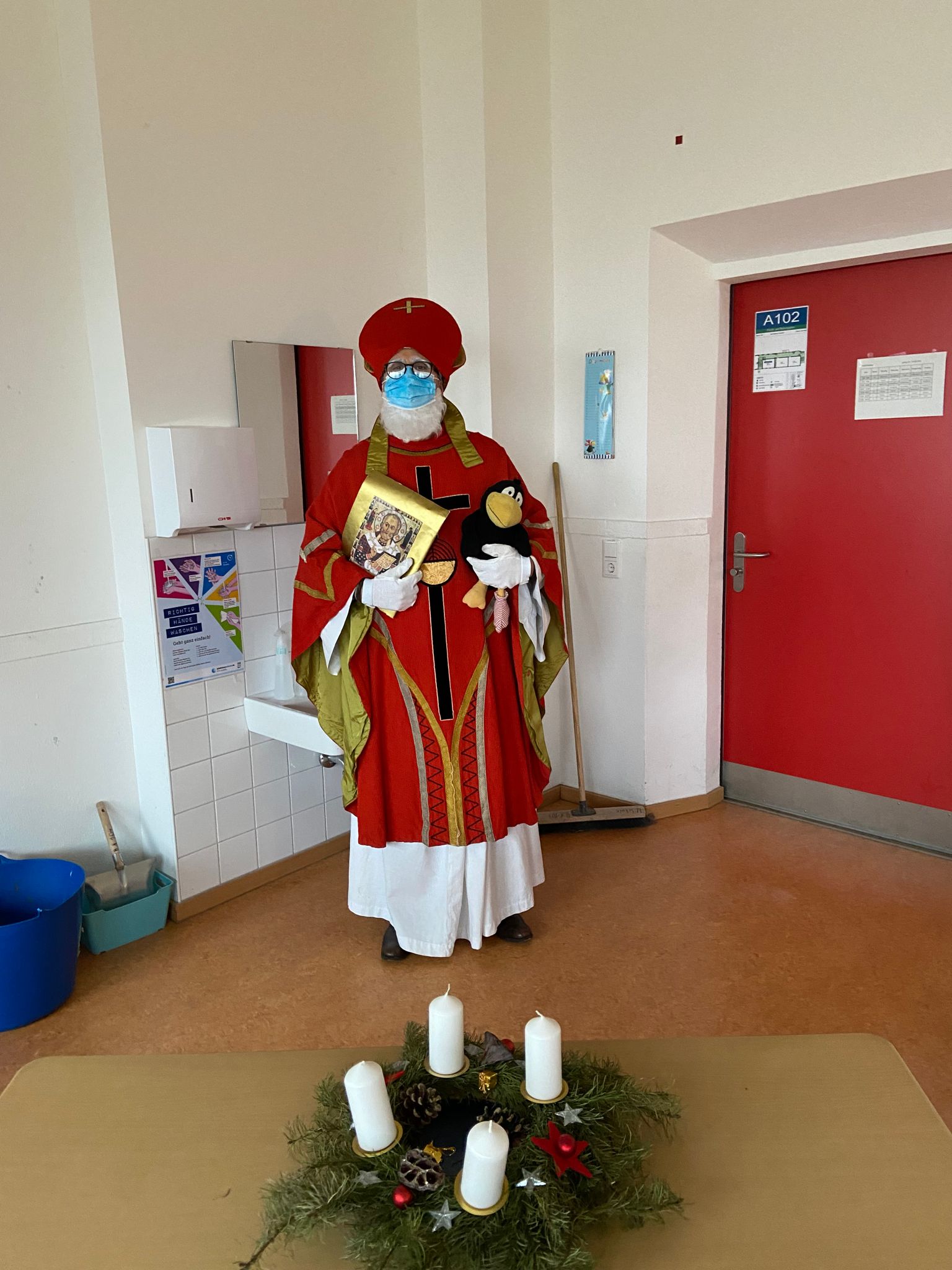 … Ohne Förderverein gäbe 
es weder Schokoladennikoläuse noch 
einen Besuch vom Nikolaus in der Schule …
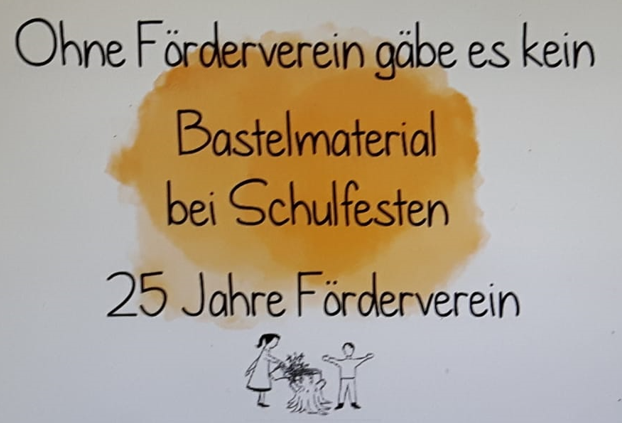 … Ohne Förderverein gäbe es

keine Cafeteria auf dem Sommerfest
keine CO2 Warngeräte
keine 150,- EUR für die erste Klassenkasse
keine Schul-T-Shirts für alle 
keine Bewirtung der Eltern und Verwandten bei der Einschulung
keine finanzielle Unterstützung von Schulausflügen (Bus, Eis, …)
keine Unterstützung für die AG zur Verschönerung des Schulhofes
keine Programme (Lizenzen), die unseren Lehrern helfen
keine Aktionen wie „Mein Körper gehört mir“ oder einen Trommelworkshop
keine Leute, die das Projekt „grünes Klassenzimmer“ umsetzen

Und vieles mehr …
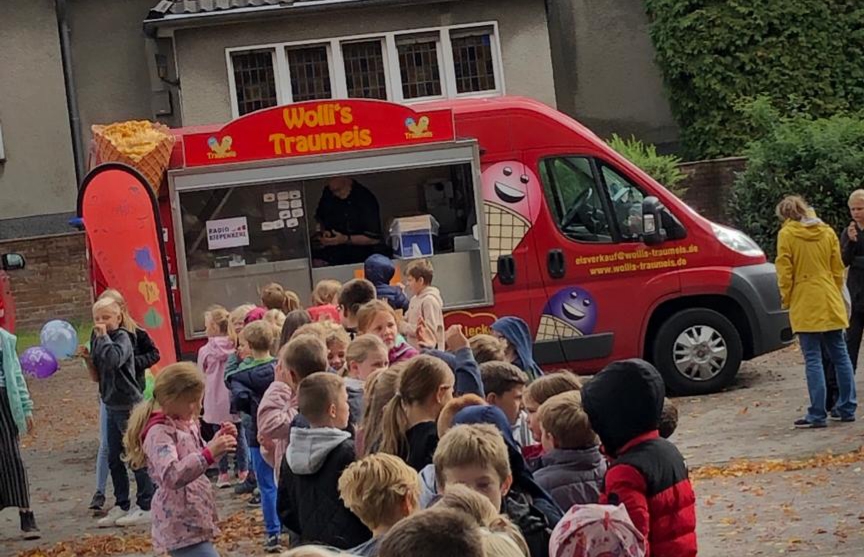 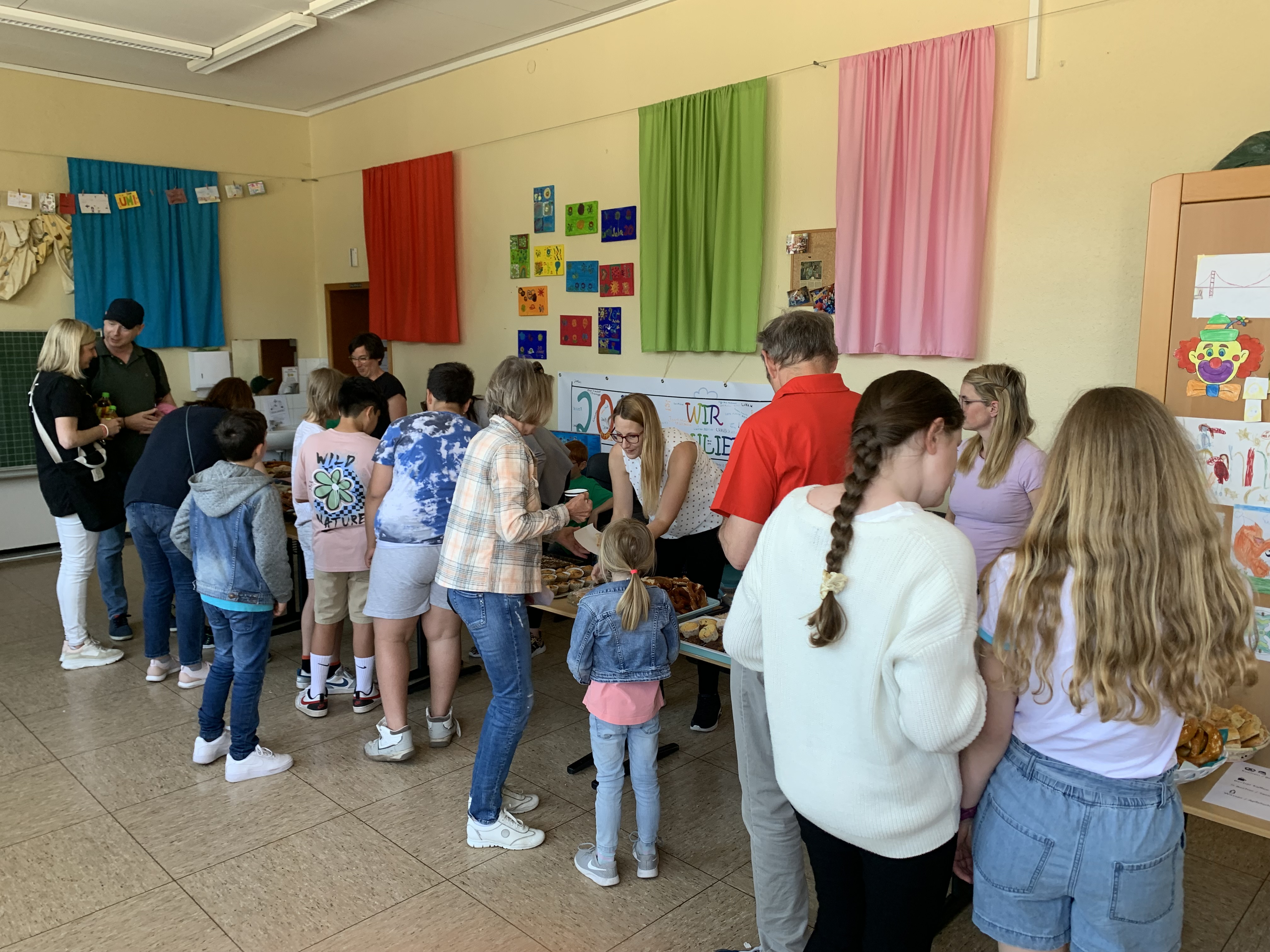 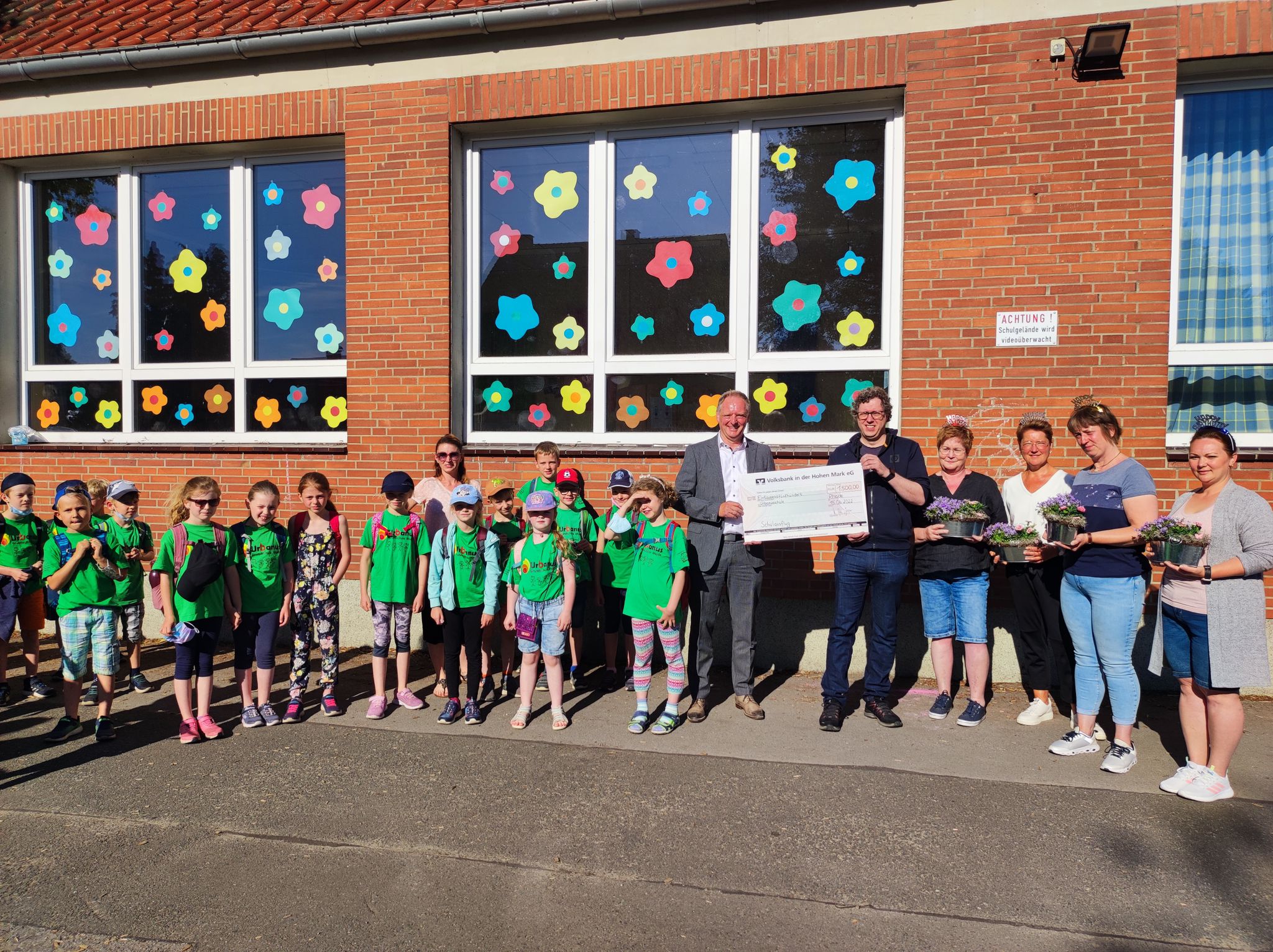 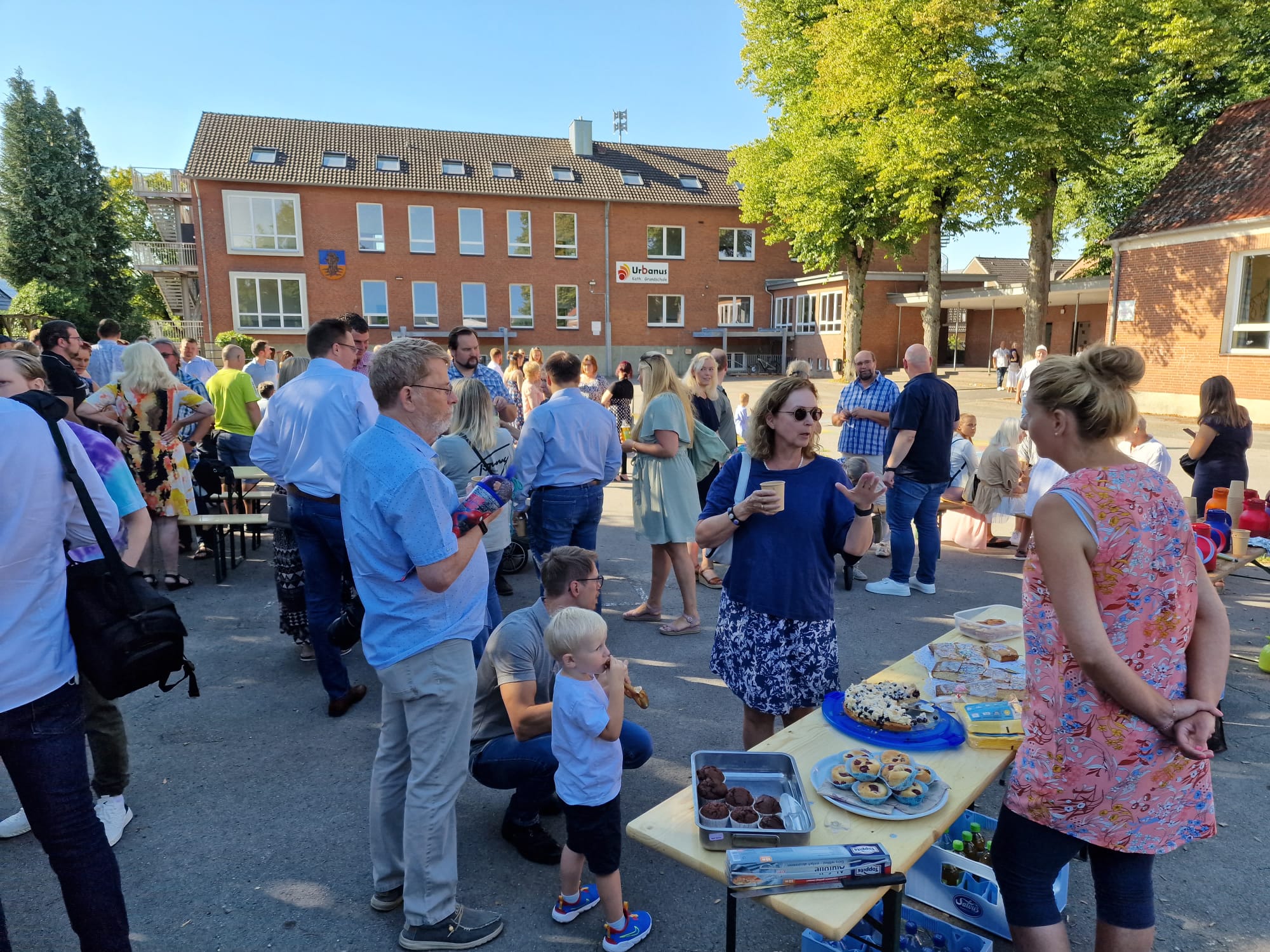 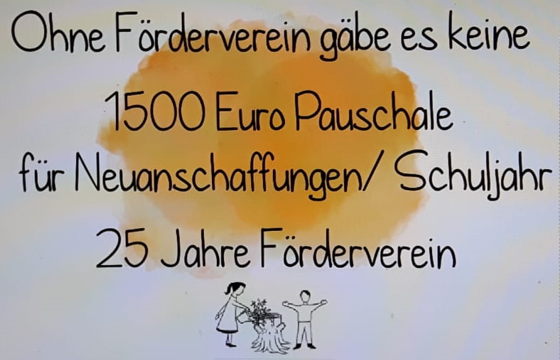 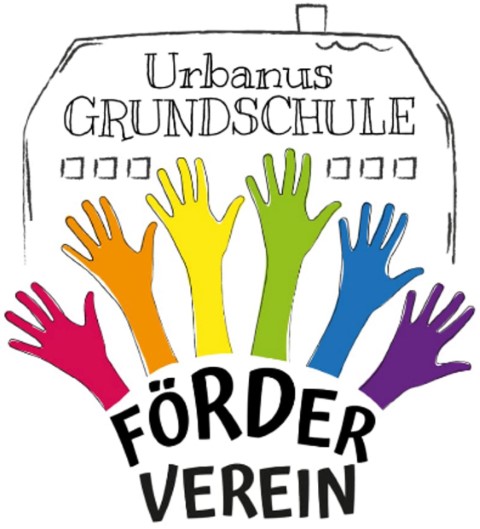 …und darum: Werden Sie Mitglied bei uns. Für eine schönere Schulzeit unserer Kinder.
Das Beitrittsformular ist auch auf unserer Homepage zu finden.
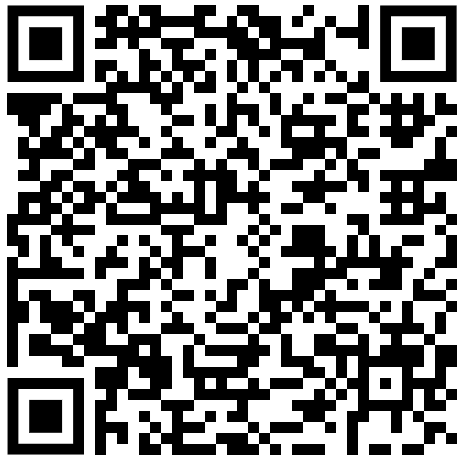